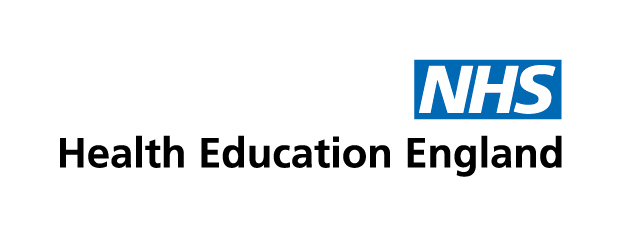 Speech and Language Therapist Degree Apprenticeship
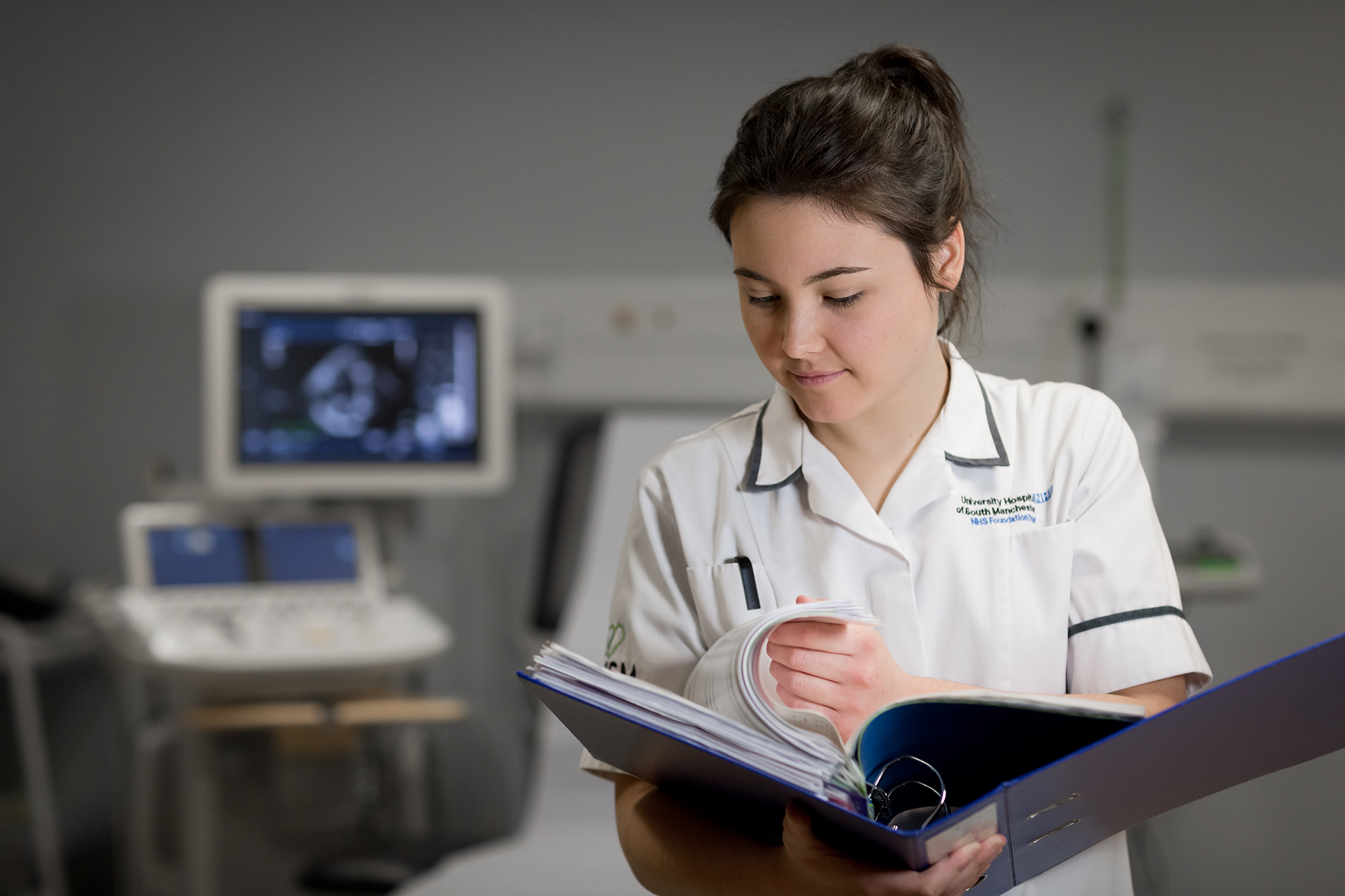 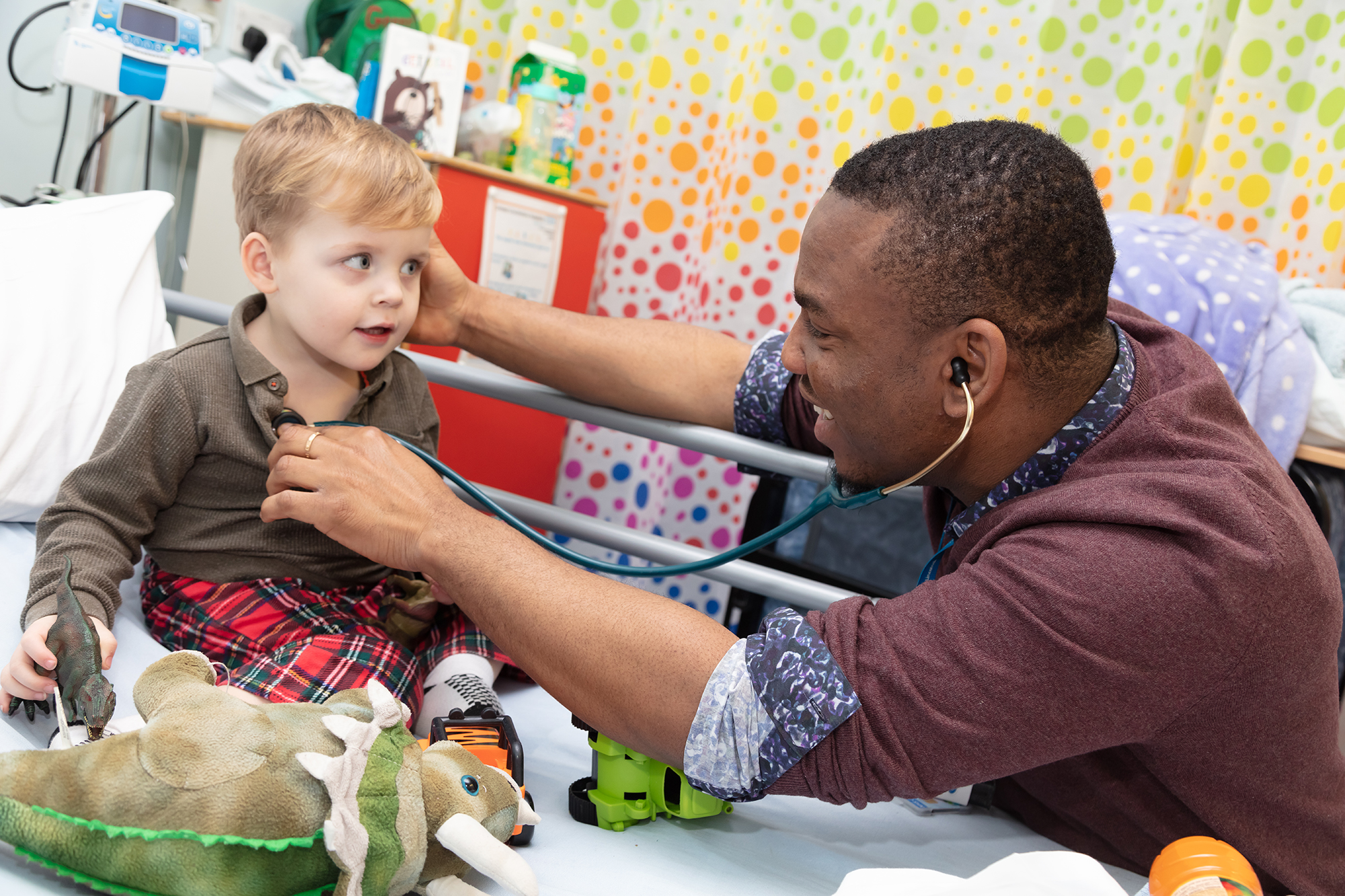 Employer Implementation Webinar – 2023 Cohort
Welcome
Webinar Team Today
Fay Lane - Talent for Care Relationship Manager (Apprenticeships) | North East and Yorkshire 

Professor Judy Clegg - Head of Division, Human Communication Sciences, University of Sheffield

Dr Catherine Tattersall – Director of Learning & Teaching, Health Sciences School, University of Sheffield
Today:
The process 
Building a business case
Advertising for a SLT apprenticeship 
Entry qualifications 
University admissions process 
Timelines
Recap on the structure/delivery of the programme
Responsibilities of the employer
As the employer of an apprentice you will need to:

Ensure the apprentice has a suitable contract that covers the duration of their programme

Pay the apprentice at least apprenticeship minimum wage 

Allow the apprentice time to complete their programme of study, and allow them access to opportunities to enable them to develop through their job role

Liaise with the apprentice’s training provider on a regular basis

Provide a suitable mentor / educational supervisor

Ideally have a job role for them to progress to upon completion
Grow your teamHow to plan, recruit and develop apprentices
Responsibilities of the 
Employer
Working hours
[Speaker Notes: You must allow the apprentice to complete the apprenticeship within their working hours]
Responsibilities 
of the Employer
Pay, Terms and Conditions
Ensure the apprentice has a suitable contract that covers the duration of their apprenticeship (including end point assessment).

Pay the apprentice at least apprenticeship minimum wage - click here for details - the cost of the apprentice’s wages must be met by the employer.

NHS Trust – terms and conditions.

SME’s
Job Adverts
Apprentice Position
Specify the apprenticeship standard and typical duration
Contract of employment must be long enough for them to complete the apprenticeship 
Entry criteria stipulated
Previous qualifications can impact on ‘substantial new learning’
Overseas qualifications - ENIC
Can advertise on government website
30 hours per week on contract 
PT workers need to be considered on case by case basis – would impact on the programme and separate arrangements would need to be made based on viability – the programme would be extended pro-rata
The University will not recruit directly to the course. Applications for the apprenticeship is through the employer organisation. Applications will be assessed by the employer and the academic team at the University of Sheffield. This will include an interview with representatives from the employer and the University of Sheffield.
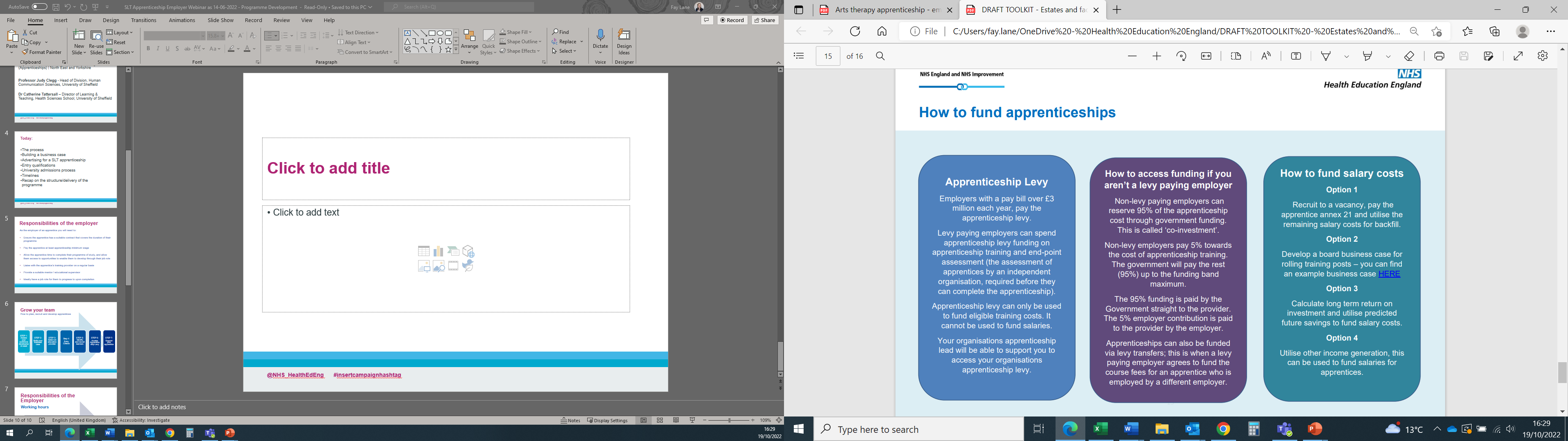 Build your Business Case
Apprenticeship levy will pay for the tuition costs of the apprenticeship, but you need to consider how you will fund your apprentice’s salary as they train. For example, you could:

Recruit to a vacancy, pay the apprentice annex 21 and utilise the remaining salary costs for backfill.
or
Develop a board business case for rolling training posts.
Proposed SLT Apprenticeship: University of Sheffield
Proposed programme in line with the SLT Apprenticeship Standard 
The SLT Apprenticeship programme is 48 months (4 years) in length and is a calendar programme. This means it runs through the calendar year and not an academic year
20% of the SLT Apprenticeship programme delivered by the University of Sheffield. 
Week blocks of teaching. 
On-line teaching with some face to face teaching (this will be organised regionally in locations near the SLT Apprentices).  
20% independent learning 
60% work based learning 
Placements will take place across a range and number of paediatric and adult settings. 
These placements are not part of the work-based practice element of the programme. 
Placements can be face to face and/or telehealth experience. 
Apprentices are required to complete an End Point Assessment (EPA) on completion of the programme. The EPA is independently assessed outside of the university.
Proposed Entry Requirements
3 A levels ABB or an equivalent Level 3  qualification including:

BTEC Extended Diploma DDD in a health care or science subject 
Access to HE Diploma in a relevant subject, with 45 credits at Level 3, including 36 at Distinction and 9 at Merit
Plus 
Three  GCSEs at grade C/4 or above, including Mathematics and English language. 
Level 2 equivalent qualifications (e.g. Functional Skills) are accepted. Level 2 qualifications must have been achieved at the point of enrolment.
IELTs (International English Language Testing System) 
Applicants for whom English is not a first language will require an overall IELTS score of 8, with no subtest below 7.5. This IELTS score is the threshold needed to apply for registration with the Health and Care Professions Council (HCPC).
Pre-employment checks 
Successful interview - joint employer and University 
Satisfactory Occupational Health Clearance
Advanced Disclosure and Barring Service report
Admissions Timeline
January-June
Employer advertises post and identifies suitable candidates
June-July

Joint interview with Employer, University and Candidate
July-September
Once offered a place there is an 8-10 week ‘Onboarding Period’
September

After ‘Onboarding’ Apprentice is ready to start
Onboarding process
Eligibility to study

Recognition of Prior Learning
Skill Scan 
The skills scan assesses the individual’s competence against the knowledge, skills and behaviour requirements of the standard. 
Prior qualifications
The provider must identify relevant prior qualifications or equivalents (particularly qualifications aligned to occupational standards) and unaccredited courses.
Mapping process
Once the above steps have been completed the provider must map the knowledge, skills and behaviours that the individual already has (their current occupational competence) against the programme of training for the apprenticeship.

Assess the Individual’s KSBs against the Standard
Developing the individual Training Plan
Proposed structure
15 study blocks across the 4 years  
A study block is a week (5 days of learning and teaching). SLT Apprentices need to be available for the duration of all the 15 study blocks. A study block has 20 credits and each placement block of 3 weeks has 40 credits. 
4 assessed practice placements  (each placement is equivalent to 3 weeks)

Year 1: 4 study blocks and 1 practice placement block
Year 2: 4 study blocks and 1 practice placement block
Year 3: 4 study blocks and 1 practice placement block
Year 4: 3 study blocks and 1 practice placement block  and the End Point Assessment (EPA)

Mapping of Knowledge (32), Skills (24) and Behaviour (6): see the link here as to how the proposed curriculum is mapped on to the KSBs and where these are delivered by the University and the workplace.
Year 1
Complete 4 study blocks, 150 hours employer based learning; 100hours/3 week practice placement block
Year 2
Complete 3 study blocks, 150 hours employer based learning; 100hours/3 week practice placement block
Year 3
Complete 4 study blocks, 150 hours employer based learning; 100hours/3 week practice placement block
Year 4
Complete 3 study blocks, 150 hours employer based learning; 100hours/3 week practice placement block
Placement Requirements
Placement Overview for the duration of the programme
15 study blocks across the 4 years  
A study block is a week (5 days of learning and teaching). SLT Apprentices need to be available for the duration of all the 15 study blocks. A study block has 20 credits and each placement block of 3 weeks has 40 credits. 
4 assessed practice placements  (each placement is equivalent to 3 weeks)

Year 1: 4 study blocks and 1 practice placement block
Year 2: 4 study blocks and 1 practice placement block
Year 3: 4 study blocks and 1 practice placement block
Year 4: 3 study blocks and 1 practice placement block  and the End Point Assessment (EPA)
Process of developing the new programme
Proposed programme for discussion today
University approvals in process – can amend proposed programme in light of today’s discussion
University approvals in place
HCPC approval 
RCSLT accreditation
SLT Apprenticeships advertised
University needs viable numbers of SLT Apprentices to run the programme – 10 in the first year 
SLT Apprentices recruited to programme with all checks
Application process open from January 2023
September 2023 start
Mentor
Role

Professional Registration 

Responsibilities
Other University of Sheffield Support
We are currently in the process of looking at the arrangements for: 

Suitability discussions as part of on-boarding/Interviews
Co-ordinate the tri-partite reviews
Progress reporting / monitor progress towards achieving KSBs, 20% off the job learning 
Point of contact for mentor
Ensure get off support in the workplace
Ensure University of Sheffield  meeting the programme requirements / KSBs of the apprenticeship 
Ensure apprentice receives the learning opportunities they should as an apprentice
Work closely with course leader and team as well as the apprentice and employer

The University of Sheffield is experienced in delivering Apprenticeships 
Other Apprenticeships include: Nursing Associate and Nursing Degree; Clinical Associate in Psychology; Engineering and more
Stakeholder involvement
We would like to establish a stakeholder working group of 10 employers
This will help to shape the programme and to ensure the recruitment process works
Short online meetings 

Please contact Judy Clegg if interested
j.clegg@sheffield.ac.uk